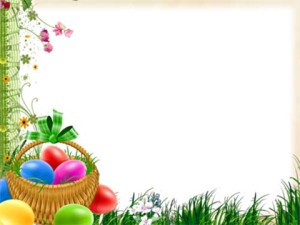 Как мы готовились к Светлому празднику Пасха
Группа «Зайчата»
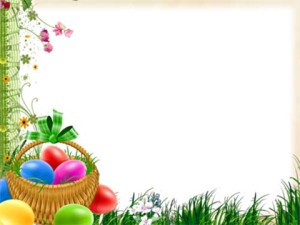 Светлый праздник Пасхи отмечается весной и ассоциируется у детей с раскрашиванием яиц и, конечно же, пасхальными булками и куличами. Дошкольникам не обязательно рассказывать подробно о самом празднике, но они уже должны понимать, что Пасха – религиозный праздник, отмечающий Воскресение Христова.
Как и к каждому празднику, к Пасхе полезно выучить несколько стихотворений вместе с ребёнком, подготовиться по принятым у нас традициям, создать нужную атмосферу для дальнейшего формирования самосознания детей.
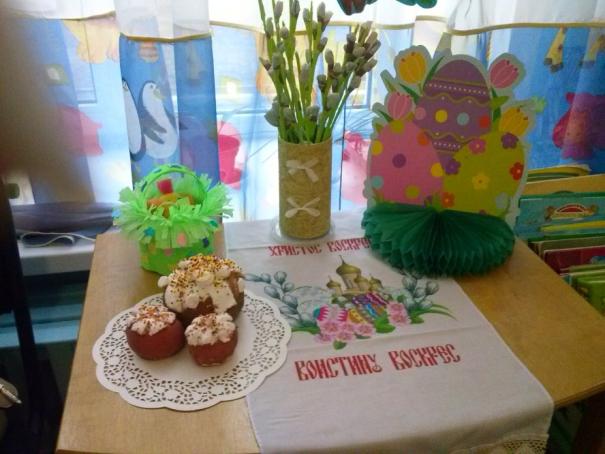 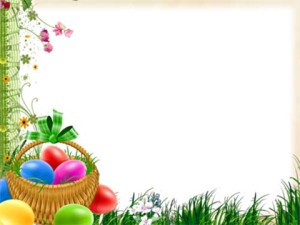 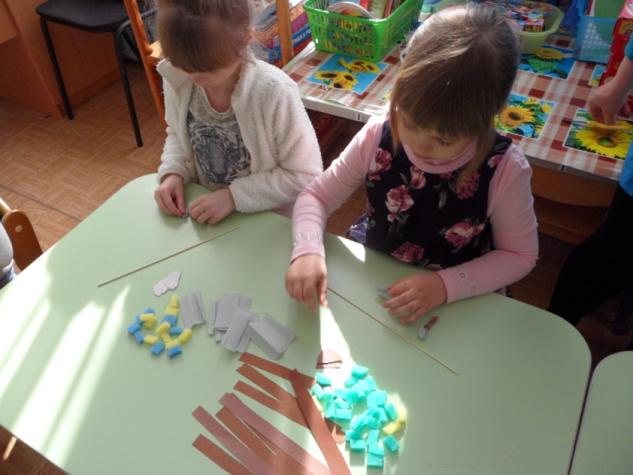 Наши ребята решили к празднику Вербное воскресенье самостоятельно изготовить вербочки из бросового материала, работали они дружно, старательно и весело!
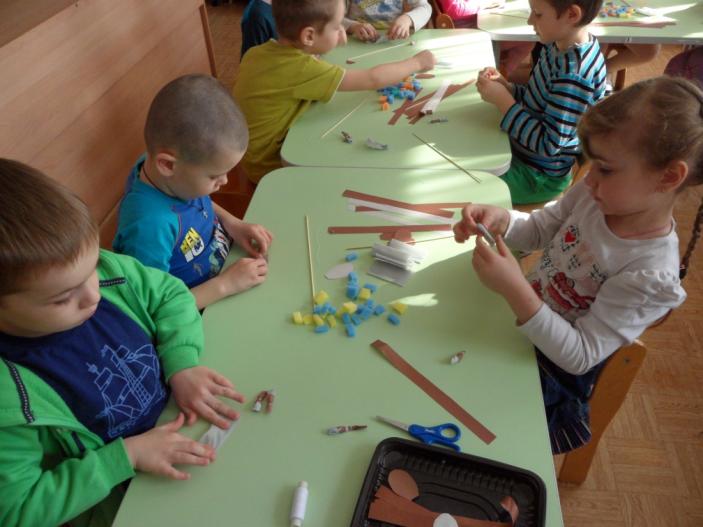 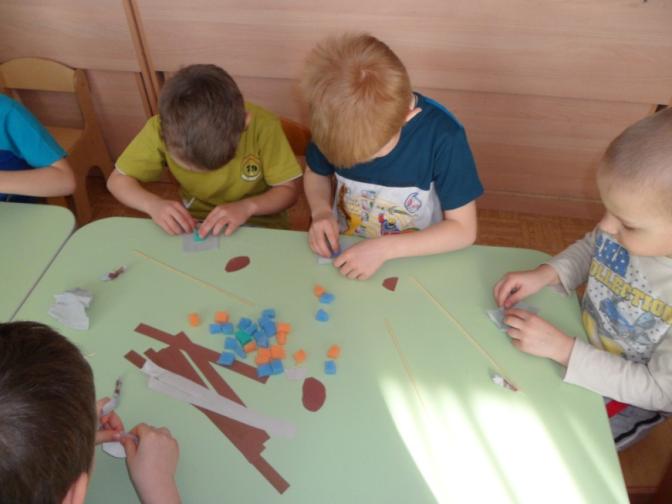 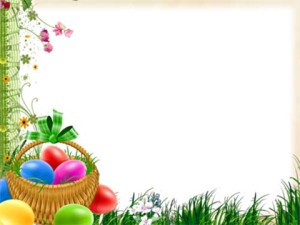 Весна еще не сшилаЛесам, полям рубашки,Лишь верба распустилаКудрявые барашки.Барашки золотыеБегут по тонким веткам,Веселые, живые,Как маленькие детки.
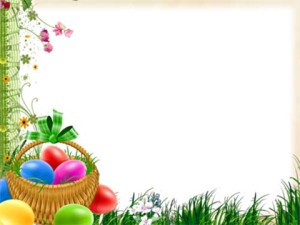 Вот какие веточки вербы у нас получились!
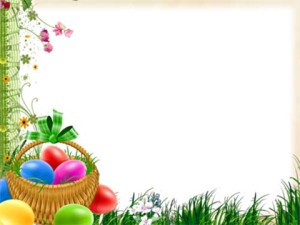 К празднику Великая Пасха мы с ребятами изготовляли подарки для их родителей. Это были корзиночки, которые они потом украшали по собственному замыслу, а в корзиночку посадили петушка, сделанного также самостоятельно из бросового материала.
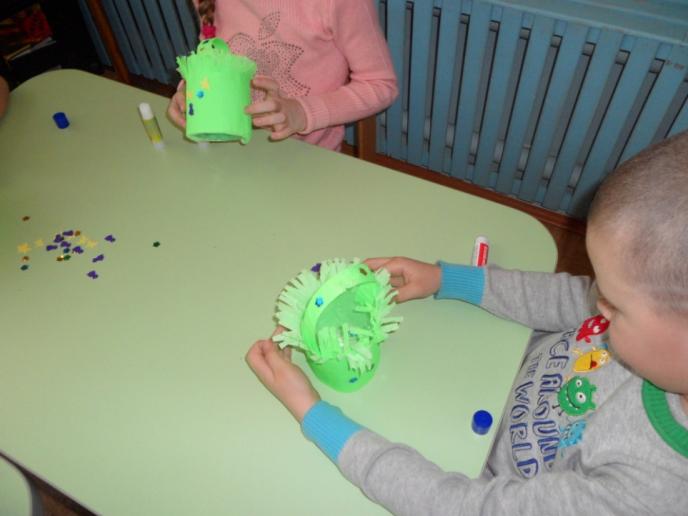 Детям очень нравилось изготавливать все своими руками и любоваться результатом своей работы.
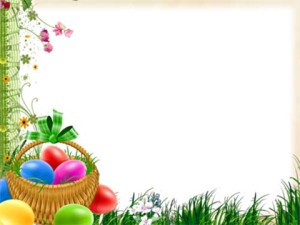 Подарки для наших родных получились яркими и красочными
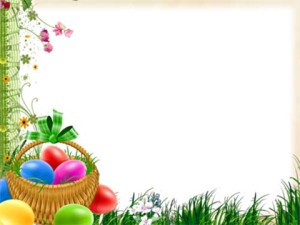 Самым важным блюдом на празднике всегда считался КУЛИЧ, его наши ребята выпекали из соленого теста и раскрашивали гуашью, а затем украшали цветной посыпкой, куличи получились как настоящие.
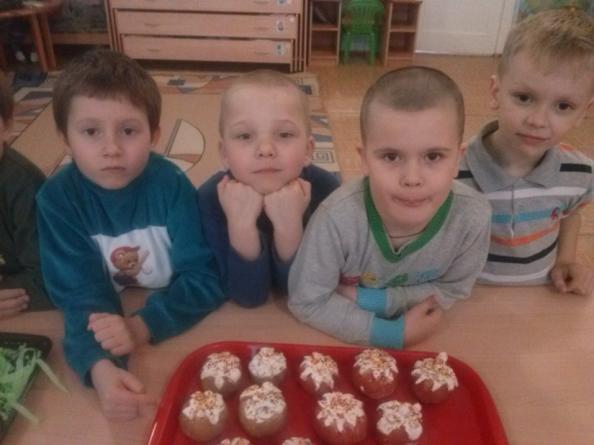 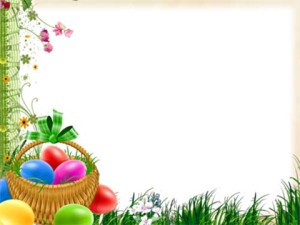 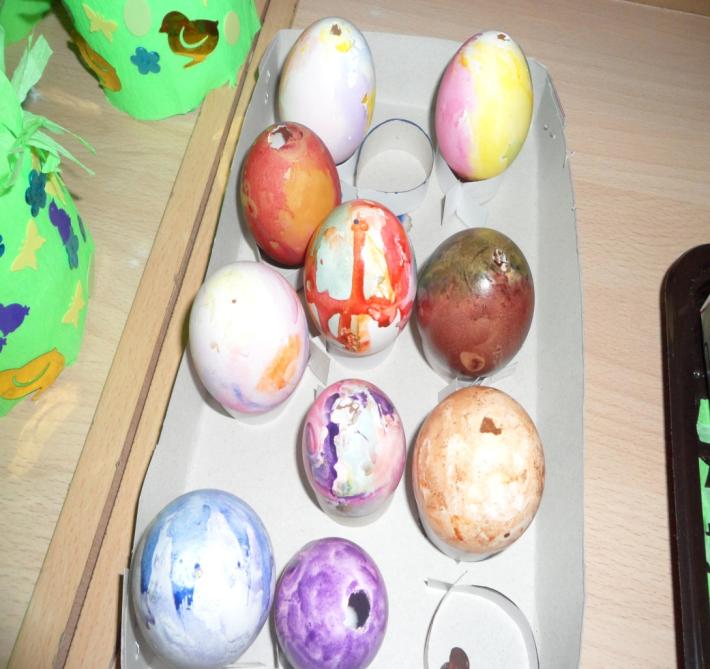 Ребята красили яйца по замыслу, у всех получились необычные, красивые.
Все к празднованию у нас готово, можно  и праздник отмечать…
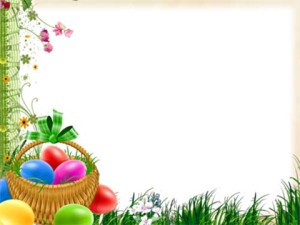 Звенят, поют колокола!Лучами греет всех весна.Всё небо синее, как море,И верба в белом вся уборе.
Весна надела украшения,И в честь Святого Воскресенья.Весь, пеньем птиц наполнен лес,Христос воскрес! Христос воскрес!
Теплом лучей пришла весна,Кулич и пасху принесла.Красиво яйца расписала,И с нами Бога прославляла!
И люди радуются пасхе!Детей блестят от счастья глазки.Весна цветёт, полна чудес,Христос воскрес! Христос воскрес!
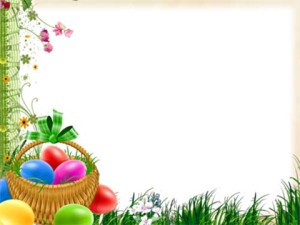 Вот такой уголок у нас получился!
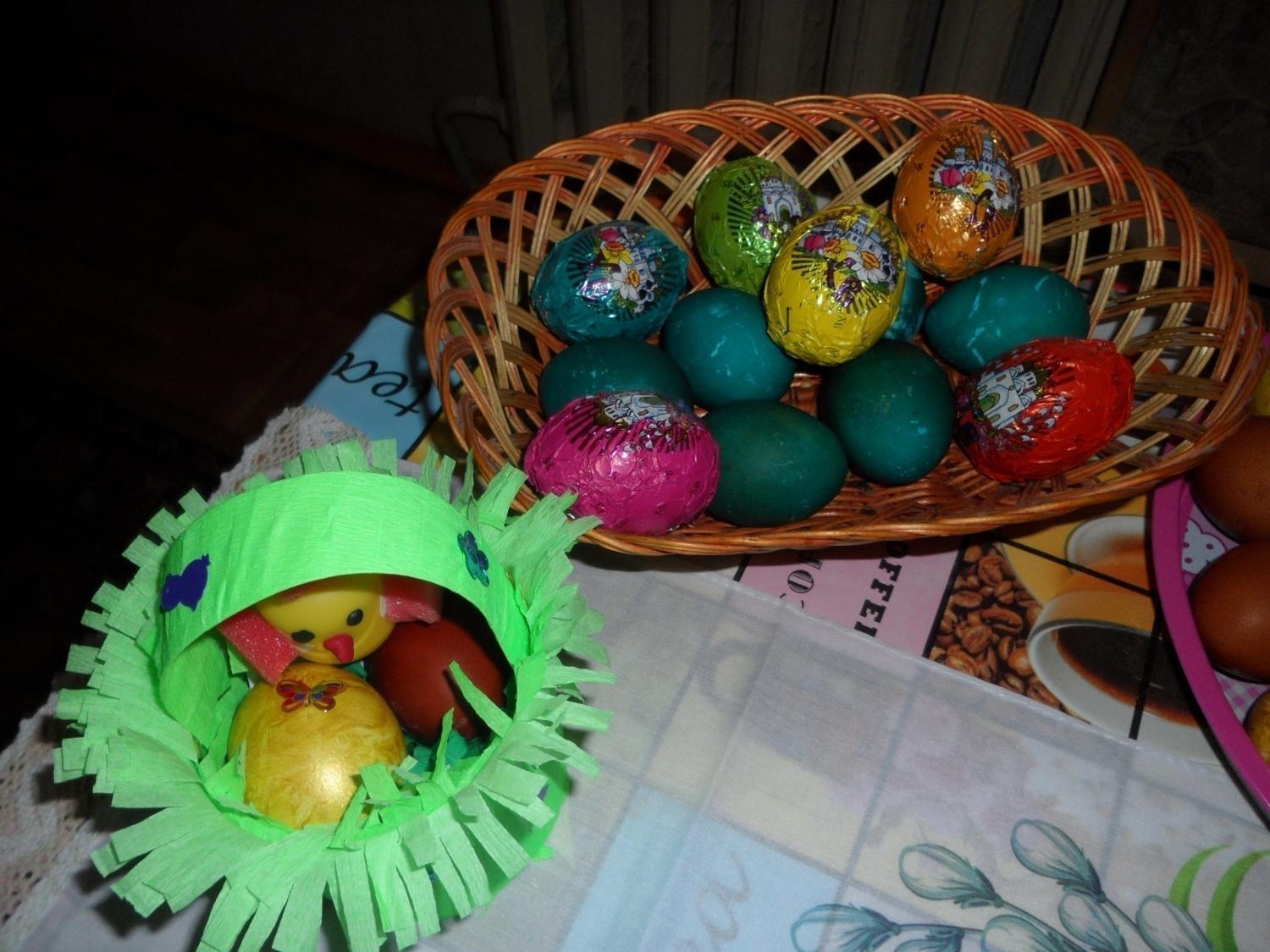 Светлого праздника Вам!